Institute for Teaching and Learning Innovation
Open Your Inspera Exam
Before you sit down: Make sure you have your nominated device for Multi-Factor Authentication with you.
Once seated at your desk:
Navigate to your course site on learn.uq.edu.au and go to the Assessment folder.
Click the link to open your exam in Inspera Assessment and click 
Click “Click here before continuing” and complete the device preparation steps
Once your device has been prepared click 
Enter the following password:
Once you see the                    button, turn your computer to the front of the room.
If you cannot complete any of the above steps, please raise your hand for assistance
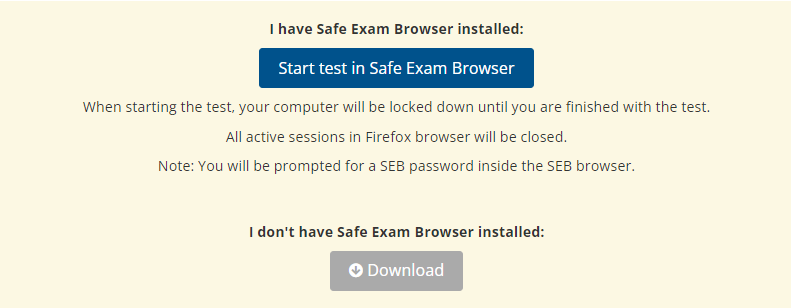 (enter password here)
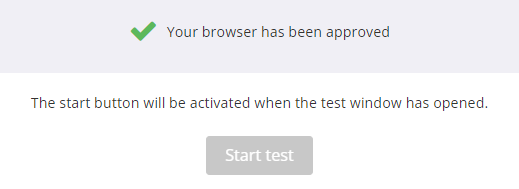 [Speaker Notes: (This slide should be projected as students enter the room. There are no verbal announcements with this slide.)]
Institute for Teaching and Learning Innovation
Safe Exam Browser Password
Date:
xx-xx-xxxx
(enter password here)
Venue:
Lecture
Course 1
Course 2
etc..
Course Code(s):
Announcements:
Planning Time:
Working time:
10 minutes
120 minutes
Start Time:
End Time:
8:00 am
Refer to your timer
Students are not allowed to leave the venue- during the first 60 minutes or
- the last 30 minutes of the exam.
Remain in exam room until:
(10 minutes after exam end time)
[Speaker Notes: Within first 60 minutes – you can leave within this window..]